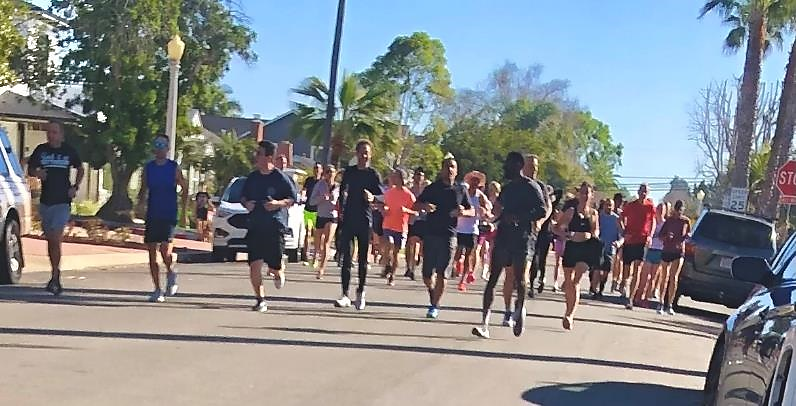 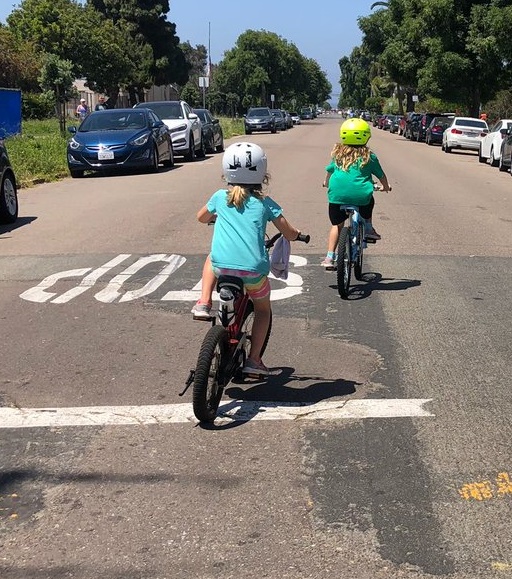 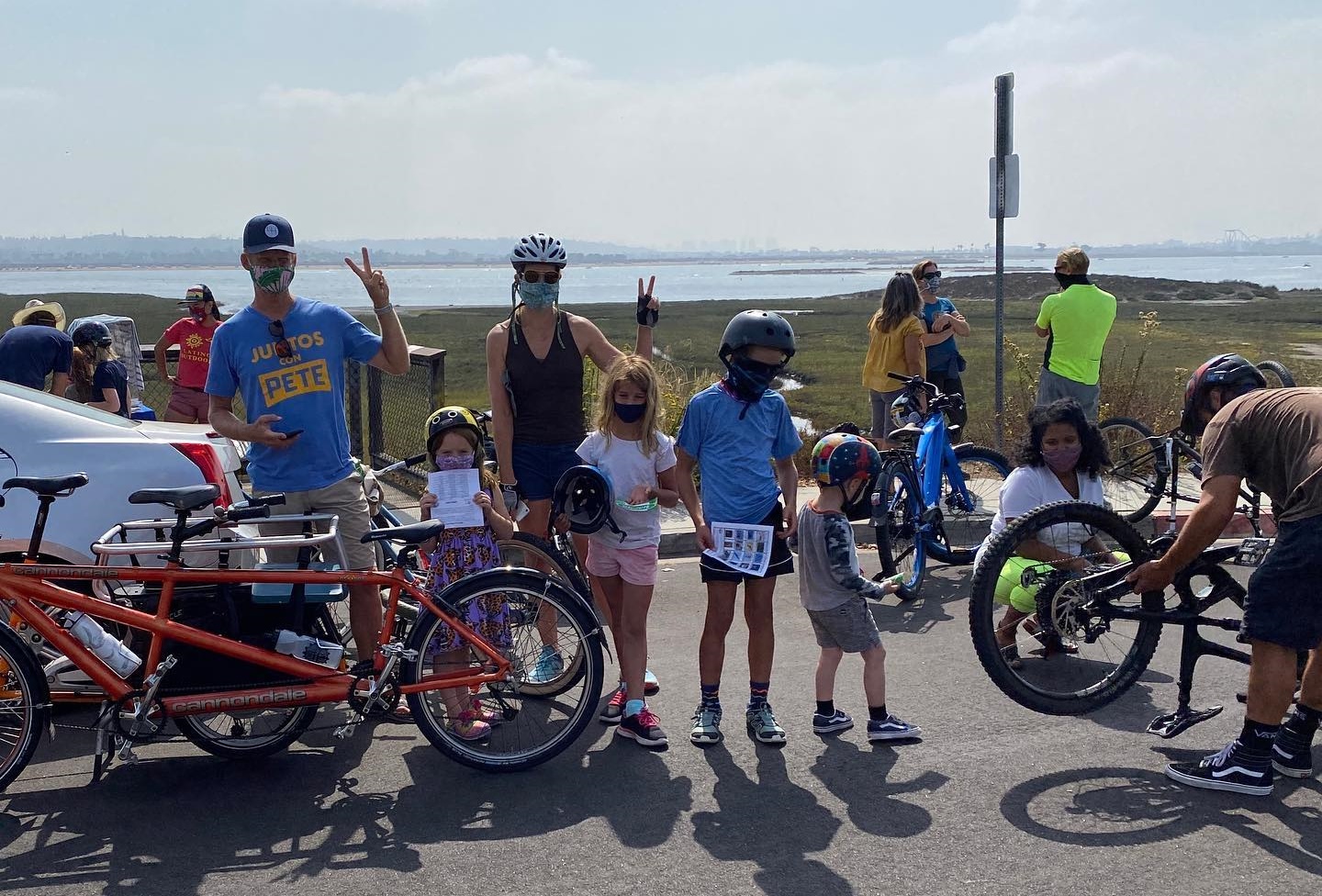 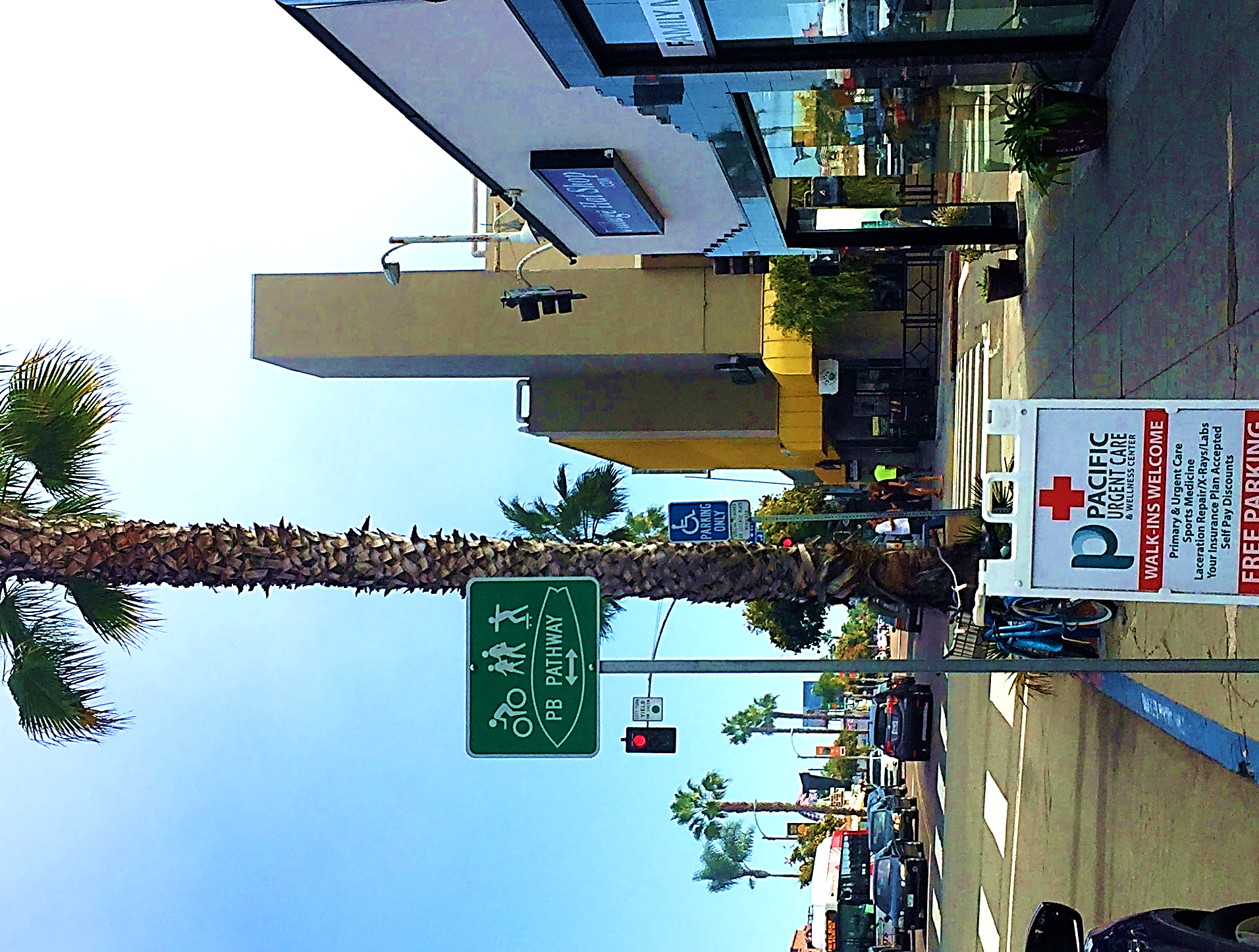 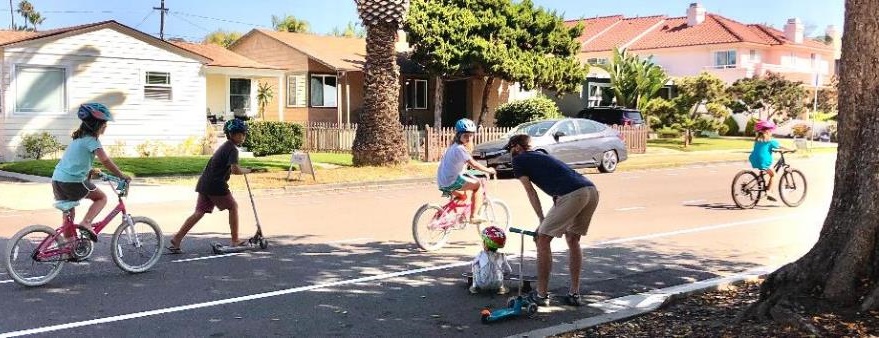 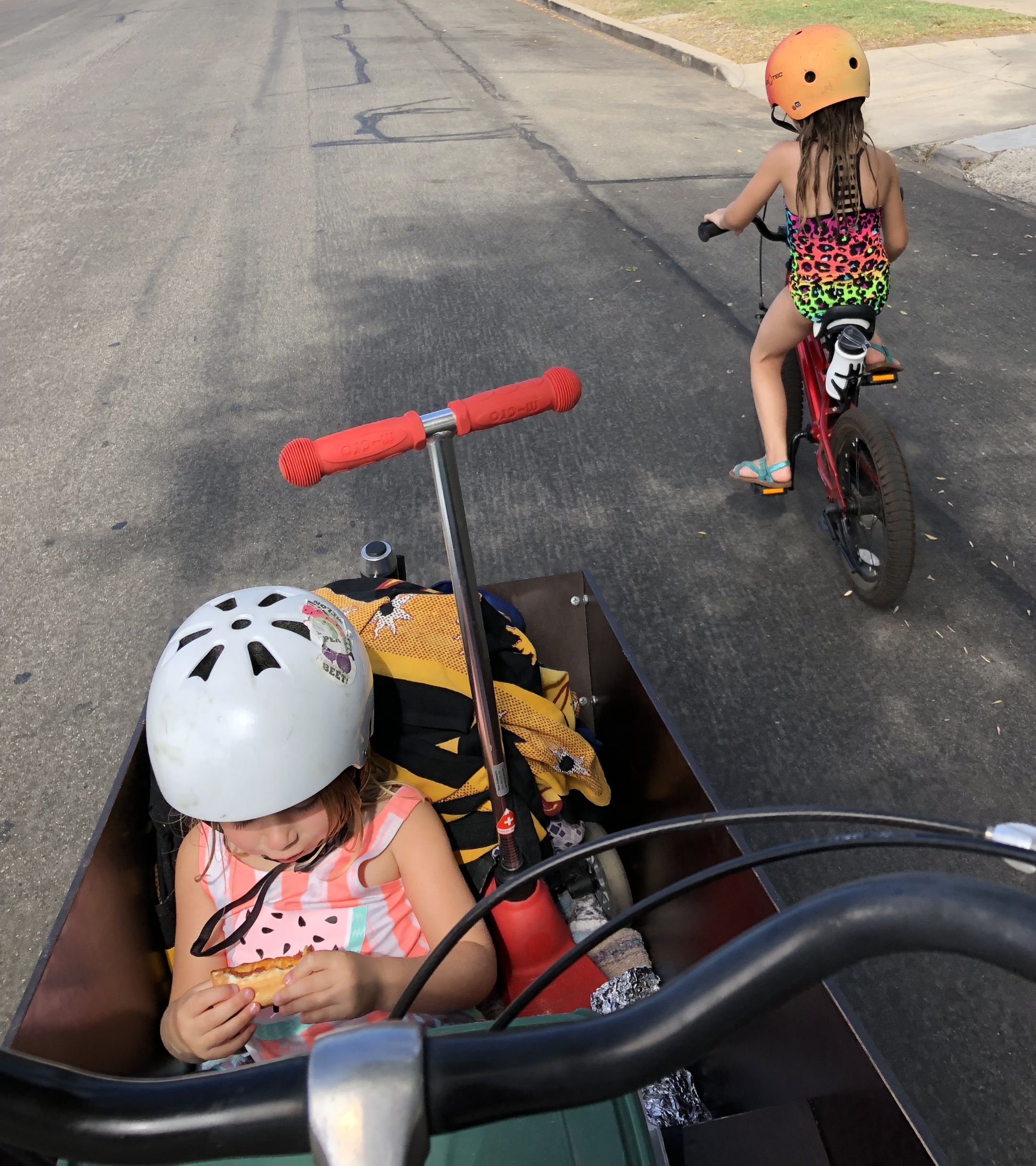 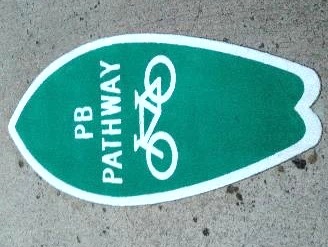 PB Pathways
PBPG March 13, 2022
PB Pathways Network
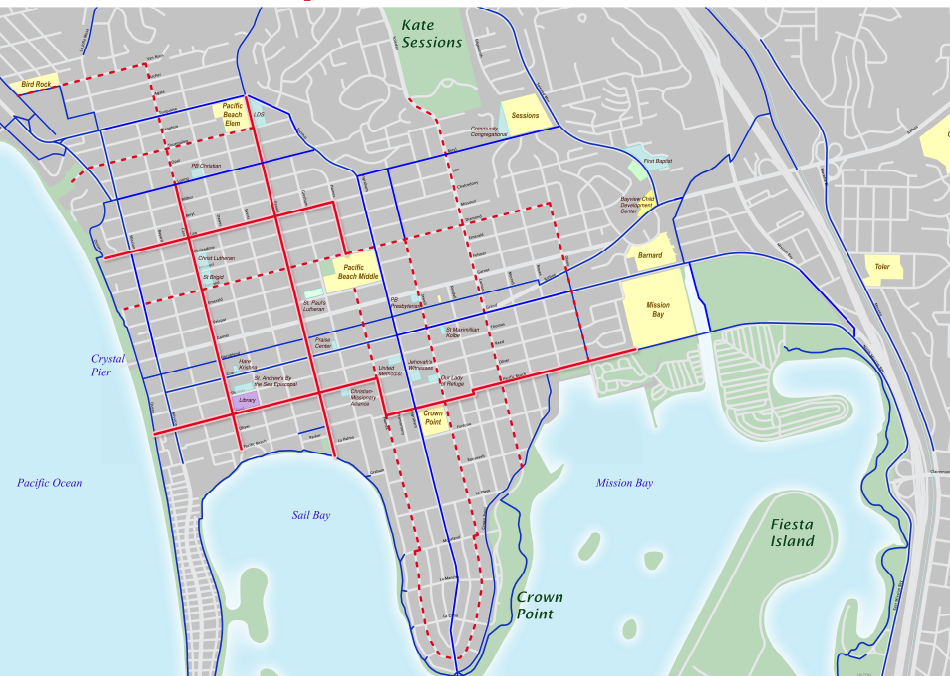 Local travel
Active transportation
Walking, biking, skating, scooting, & more
Allow driving
Van Nuys
Tourmaline
Jewell
Law
Olney
Lamont
Grand
Fanuel
Cass
PB Drive
Reed
Ingraham
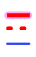 Phase 1 
Future Phase(s)
Regional Bicycle Routes
History
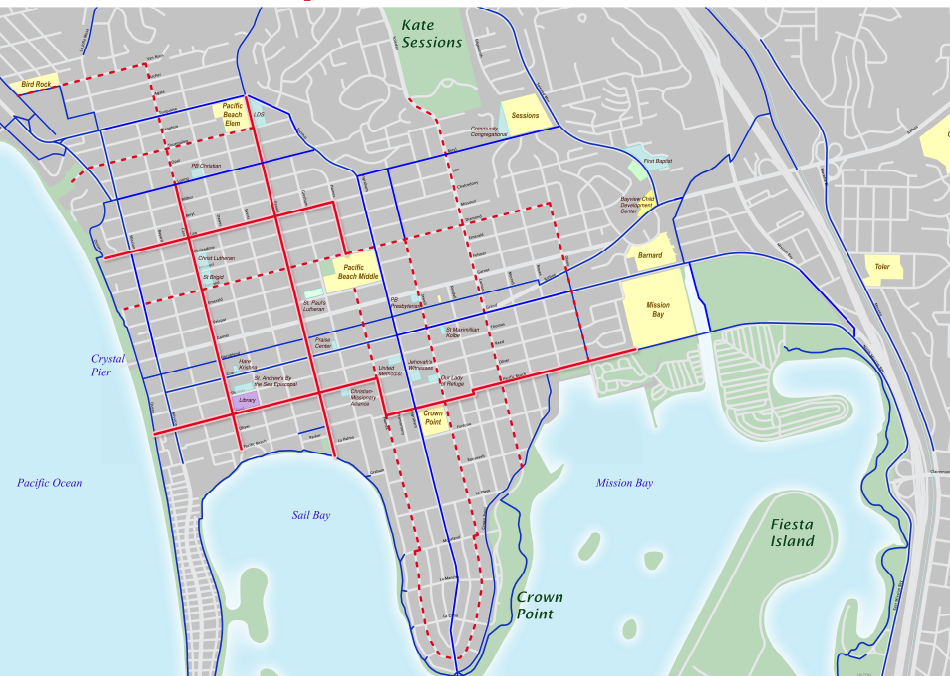 2014
PB Pathways network created
Van Nuys
Tourmaline
2015
Phase 1 improvements
Jewell
Law
Olney
Wayfinding signs
Surfboard decals
Curb ramps
Enhanced crosswalks
Lamont
Grand
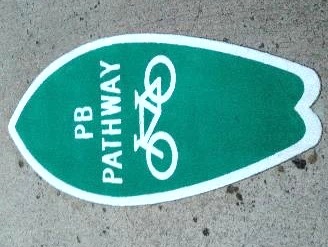 Fanuel
Cass
PB Drive
Reed
2016
Cass St. bike lanes
Ingraham
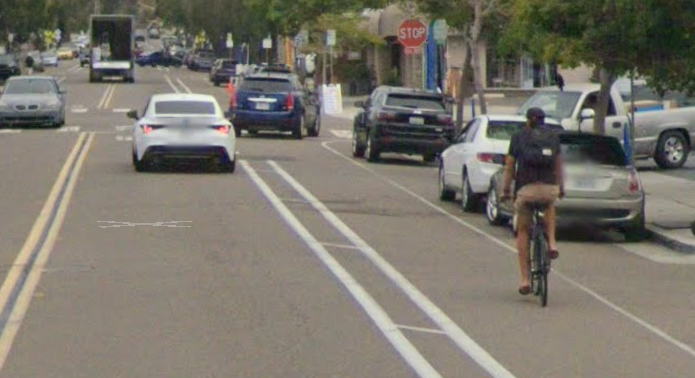 Purpose
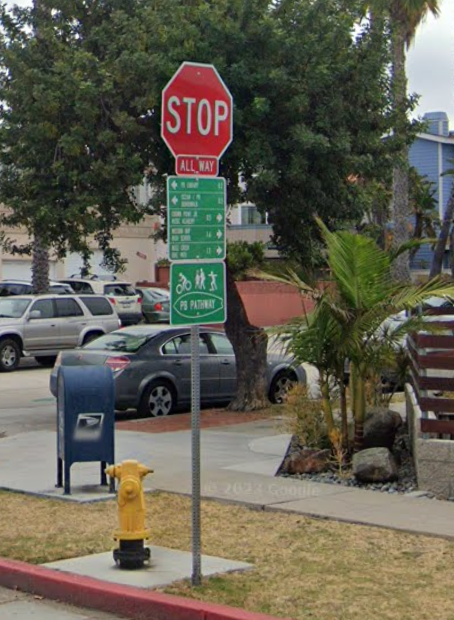 Link different parts of neighborhood
Guide visitors to local destinations
Support multiple transportation options
Build community connections & identity
Improve traffic safety
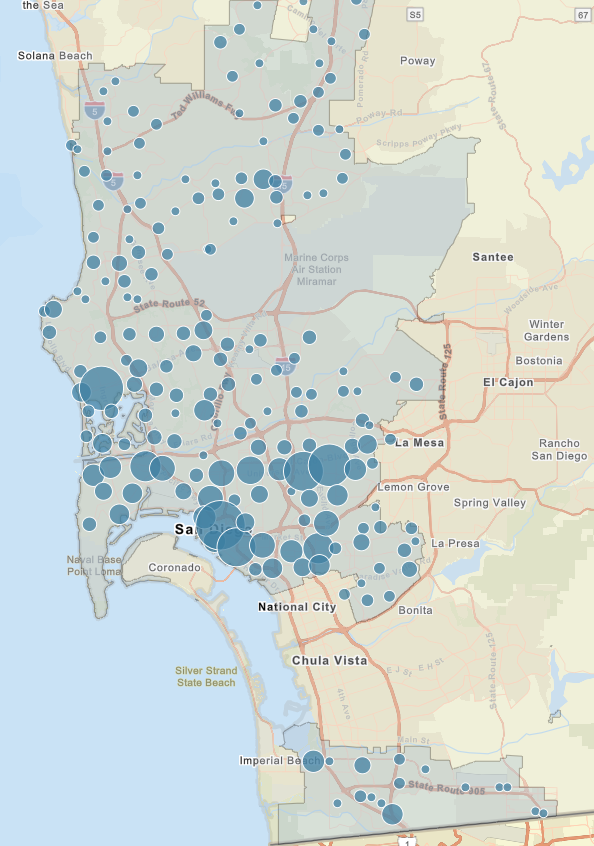 City of San Diego
Severe or fatal pedestrian/bicycle crashes 2012-2022
Current Status and Next Steps
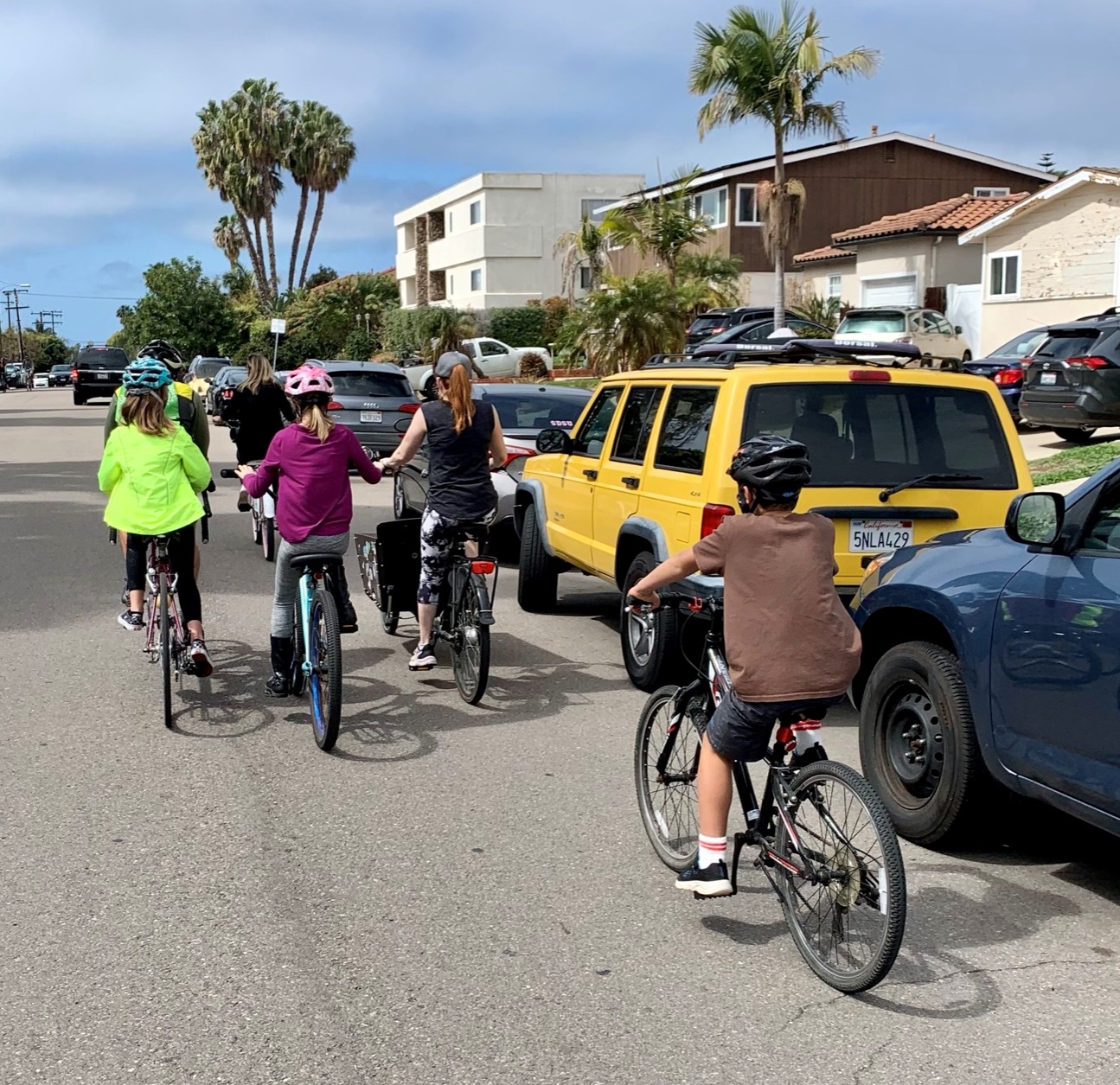 Phase 1 complete
Damage/repaving to in-road decals

CPD Pathways Ad-Hoc Subcommittee
Prioritize routes for next phase
Identify potential interventions
Diamond St Slow Street
Monthly meetings on fourth Monday

Next Meeting March 25, 6-7:30 pm at library
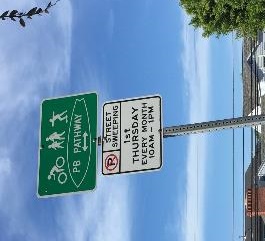 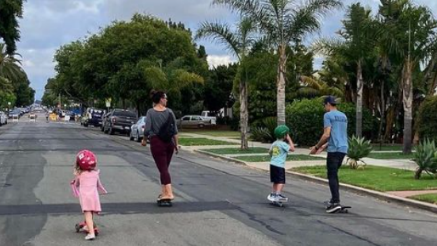 PB Pathways Network
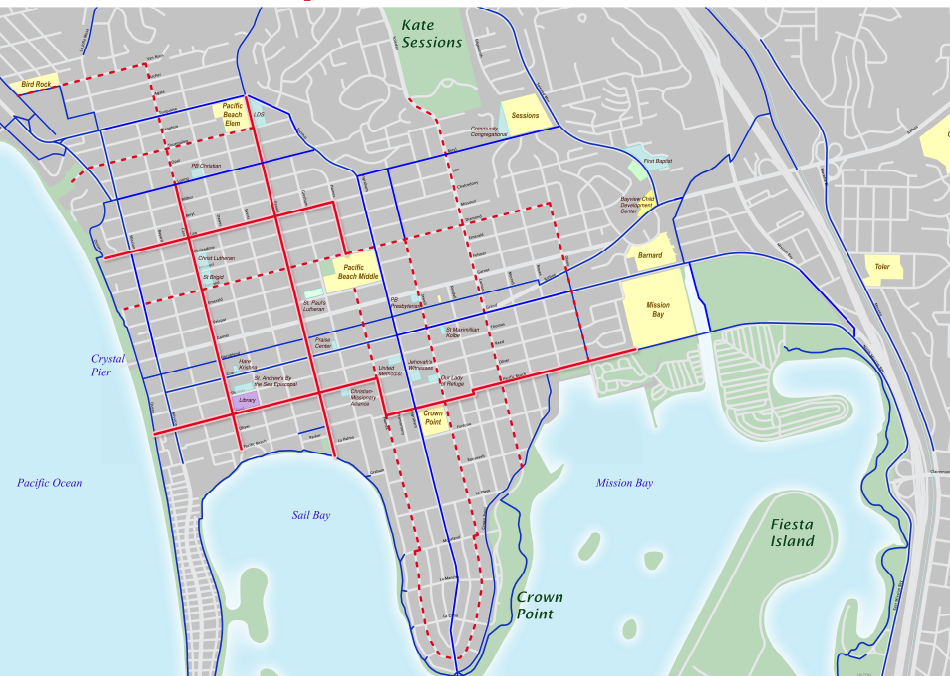 Van Nuys
Tourmaline
Jewell
Law
Olney
Lamont
Grand
Fanuel
Cass
PB Drive
Reed
Ingraham
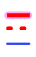 Phase 1 
Future Phase(s)
Regional Bicycle Routes